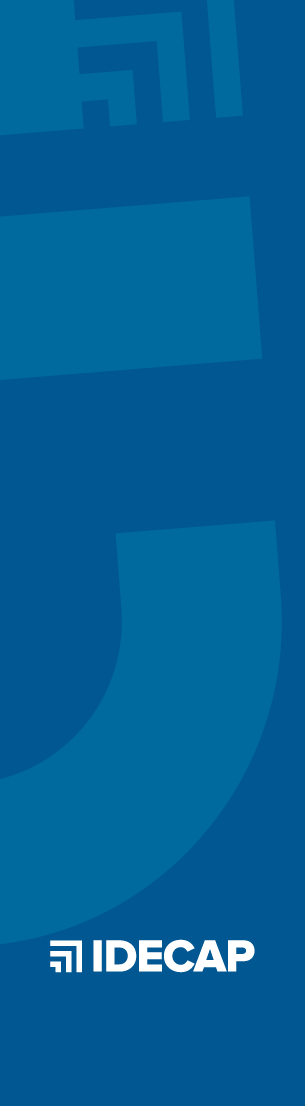 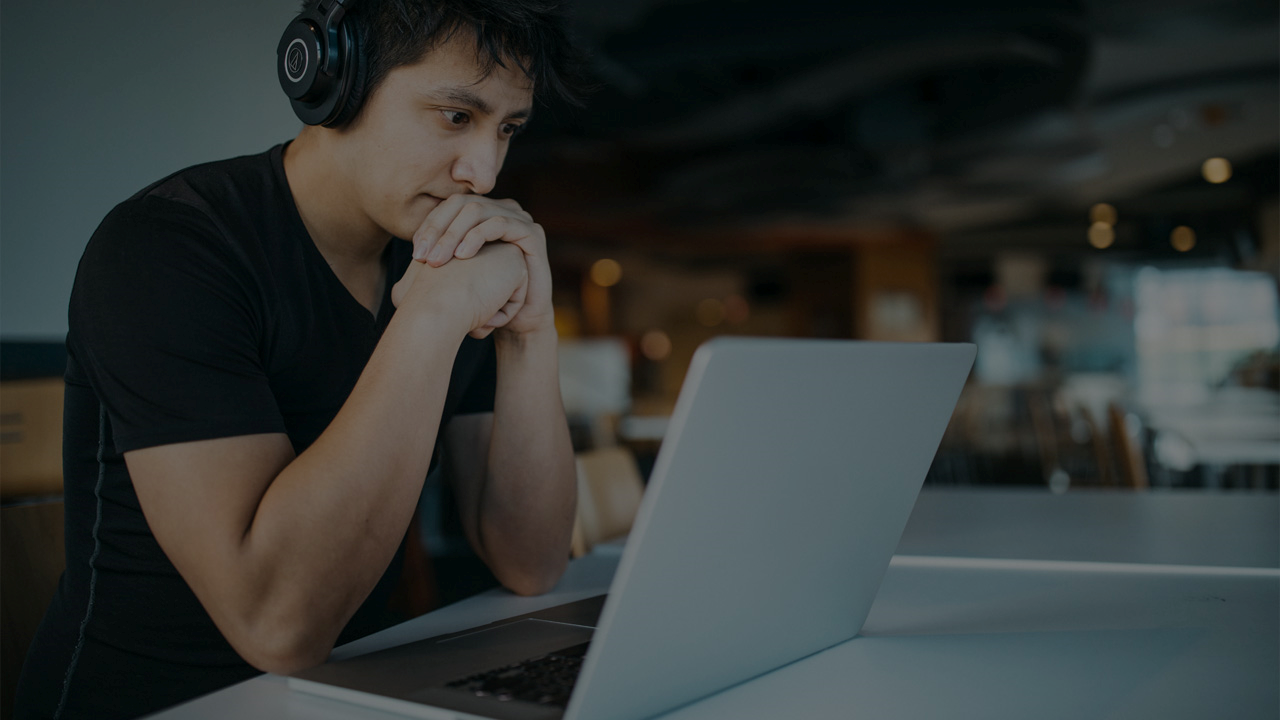 RETORNO SEGURO(MARCO EMERGENCIA EDUCATIVA)
EVIDENCIAS DE APRENDIZAJE
La retroalimentación es el corazón de la evaluación formativa
Propósitos de aprendizaje
Criterios de evaluación
Evidencias de aprendizaje
Lo que se quiere lograr a partir de una situación significativa y se relaciona con las competencias a desarrollar.
Características de lo que se quiere valorar y los estudiantes deben demostrar.
Producciones o actuaciones de los estudiantes.
EVALUACIÓN FORMATIVA
Determinan el nivel de logro de la competencia.
Se elaboran a partir de los desempeños.
Formular criterios de evaluación alineados con los desempeños.
Analizar las evidencias para identificar logros y dificultades.
Comunicar cómo y con qué criterios serán evaluados.
¿Qué considerar ?
Garantizar que comprendan lo que van a aprender.
Plantear actividades significativas retadoras y posibles de alcanzar.
Generar un clima favorable para la evaluación.
Realizar la retroalimentación
¿En qué momento realizar la retroalimentación?
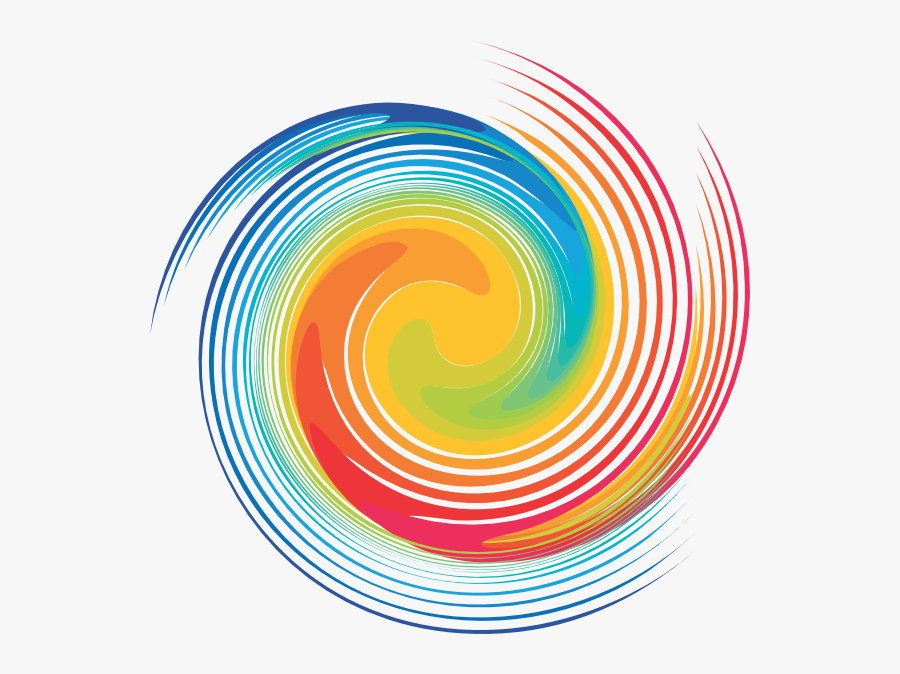 Durante todo el proceso de aprendizaje
Individual o grupal
Presencial - Sincrónica
Prestar atención.
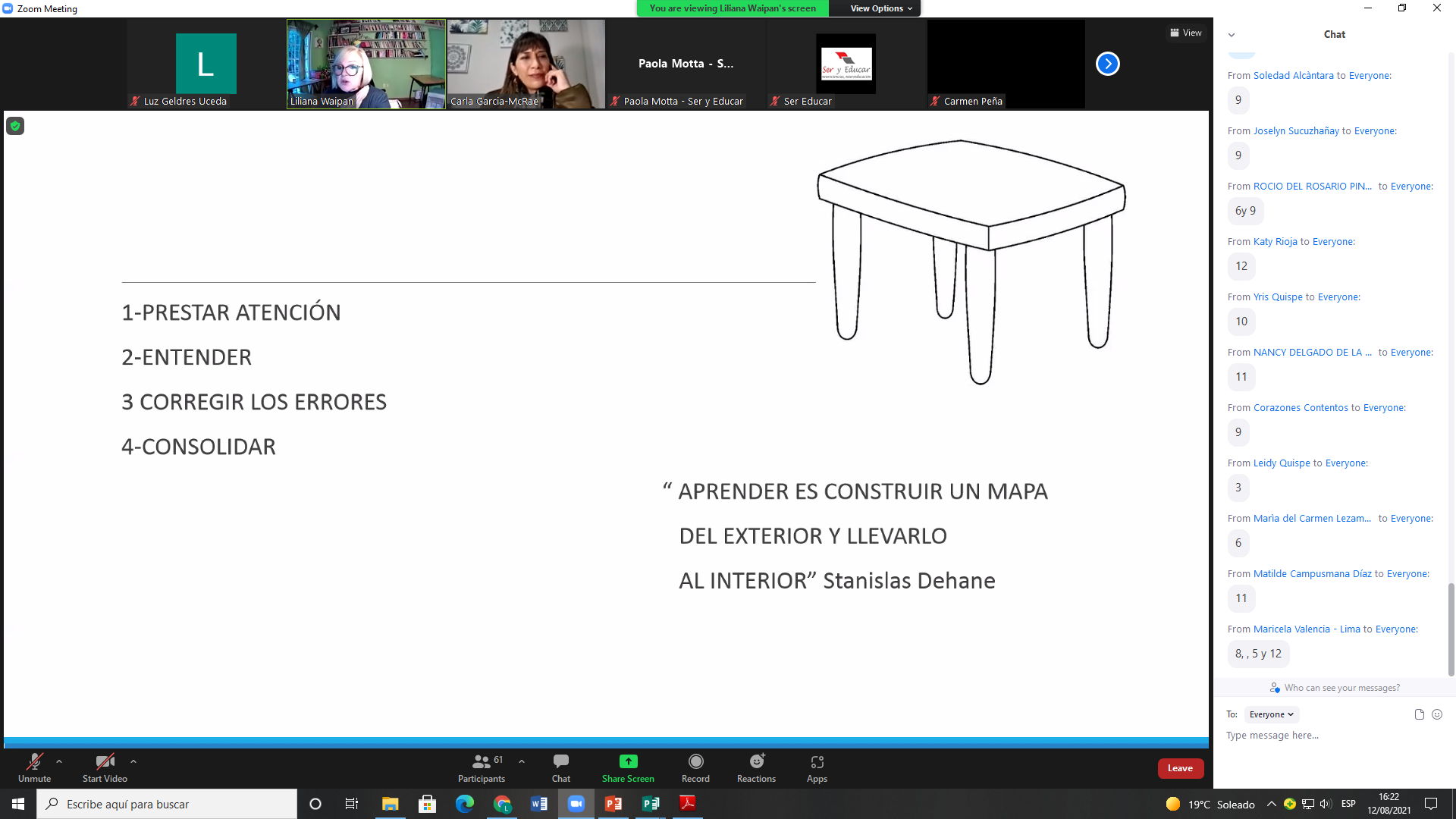 Entender.
Las cuatro patas 
del aprendizaje
Corregir errores.
Consolidar.
La evaluación formativa:
COMUNICA A LOS ESTUDIANTES en lo que van a ser evaluados y los criterios.
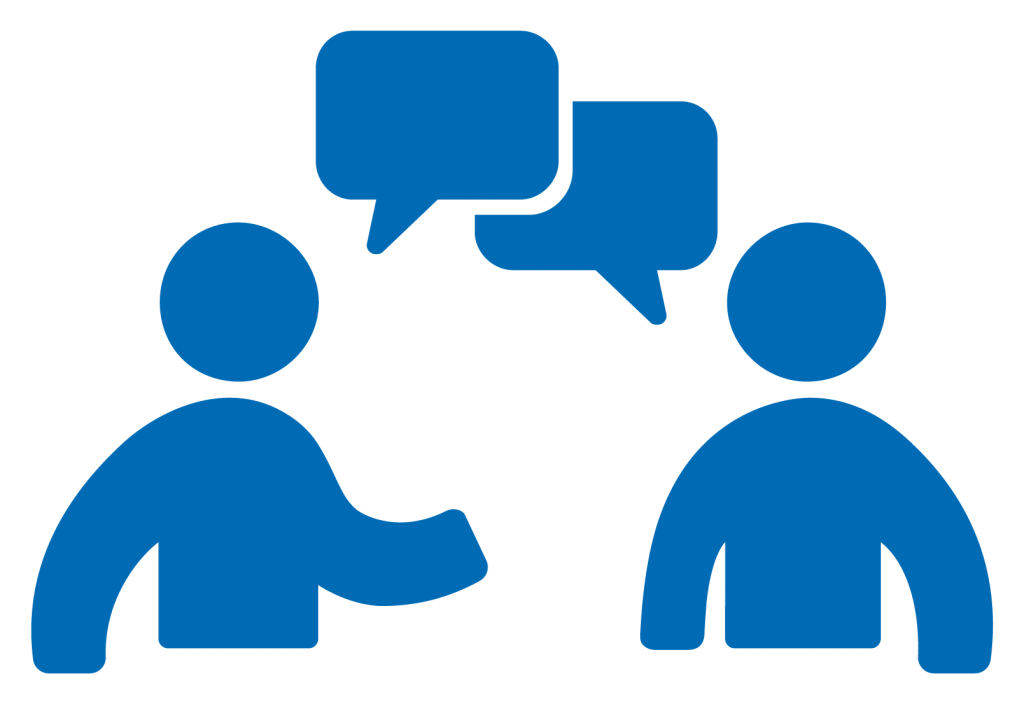 VALORACIÓN DEL DESEMPEÑO a partir del análisis de las evidencias.
RETROALIMENTA a los estudiantes.
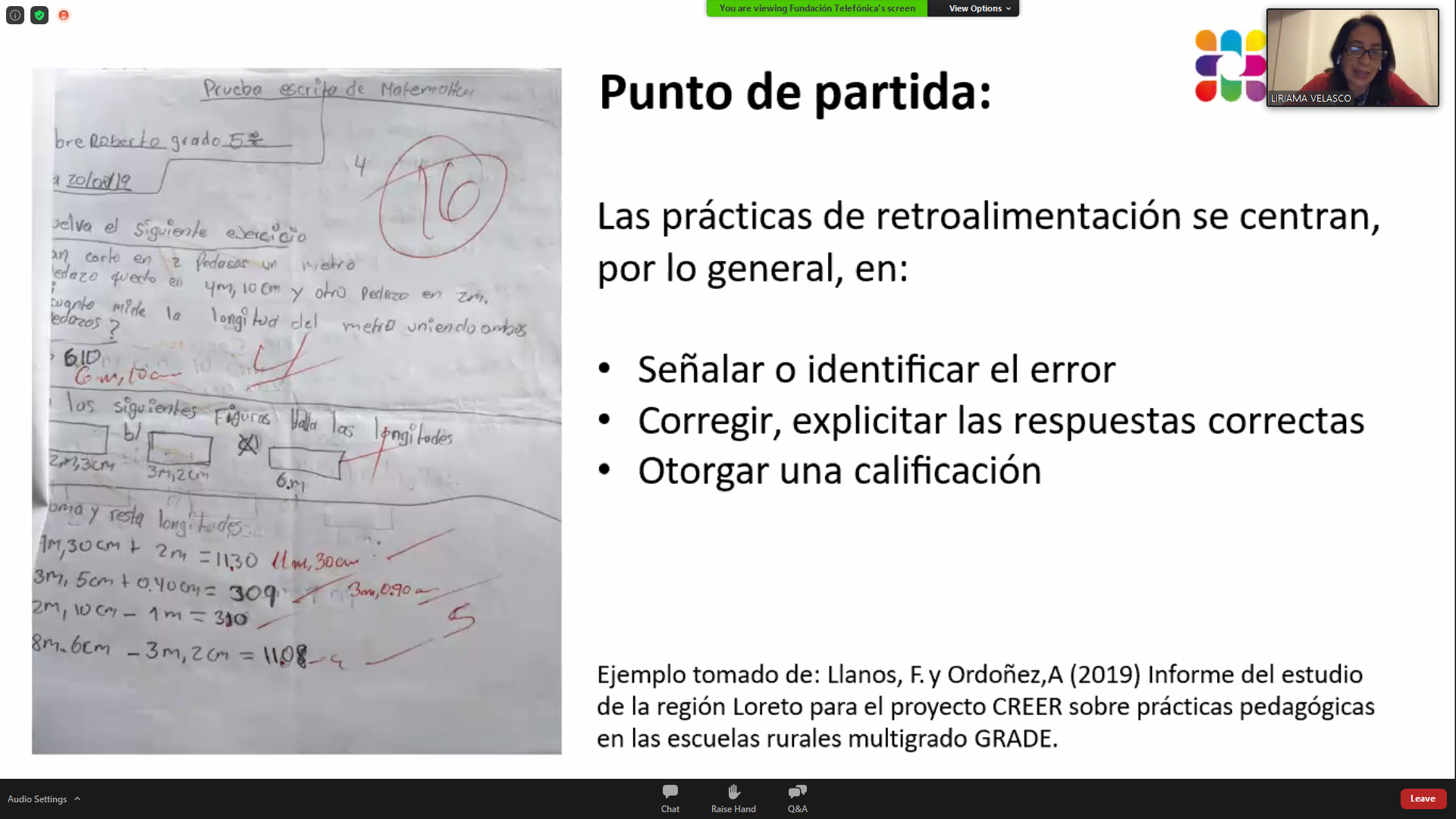 Señalar o identificar el error.
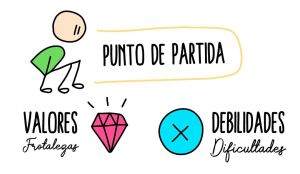 Corregir y explicitar las respuestas correctas.
Otorgar una calificación.
Esta práctica afecta la emocionalidad de los estudiantes.
¿Cómo debe ser la retroalimentación?
En referencia a criterios conocidos por los estudiantes
Enfocada a ayudar y mejorar el desempeño.
Comprensible, lenguaje apropiado, instrucciones claras, contenido relevante
Focalizada y con atención a lo central
Específica, orientada a la dificultad
Contextualizada, factible de hacerse de acuerdo al contexto.
Equilibrada, que muestre avances y logros.
Propositiva: que mire al futuro buscando la autonomía del estudiante.
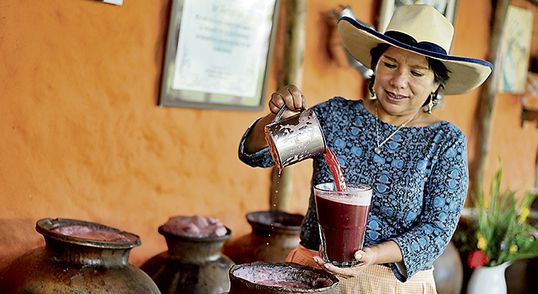 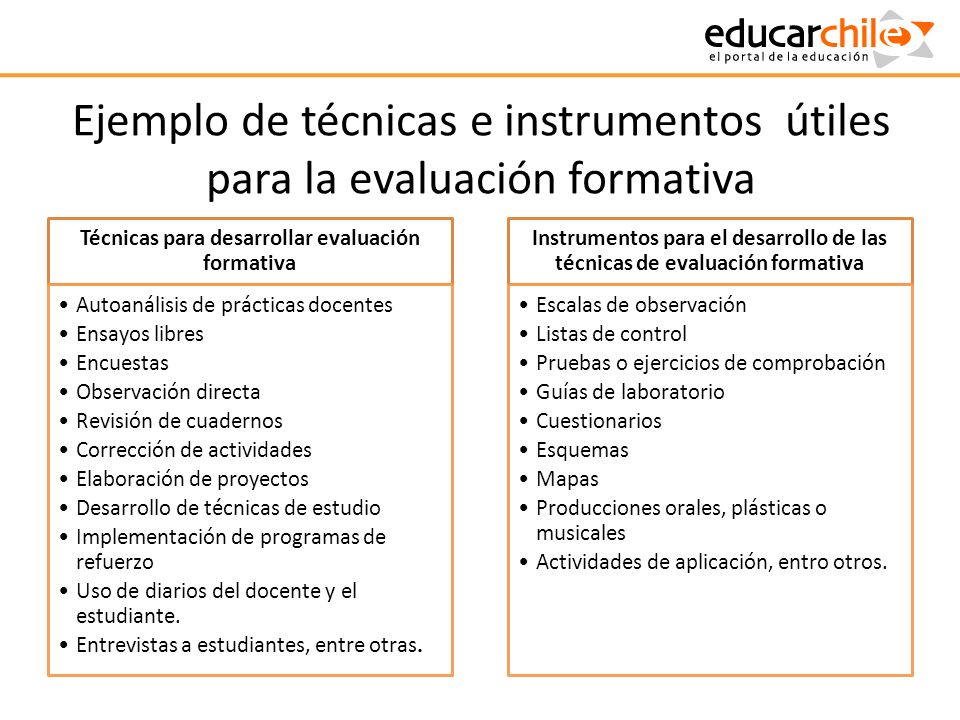 AUTOEVALUACIÓN
COEVALUACIÓN – ENTRE PARES
La escalera de la retroalimentación
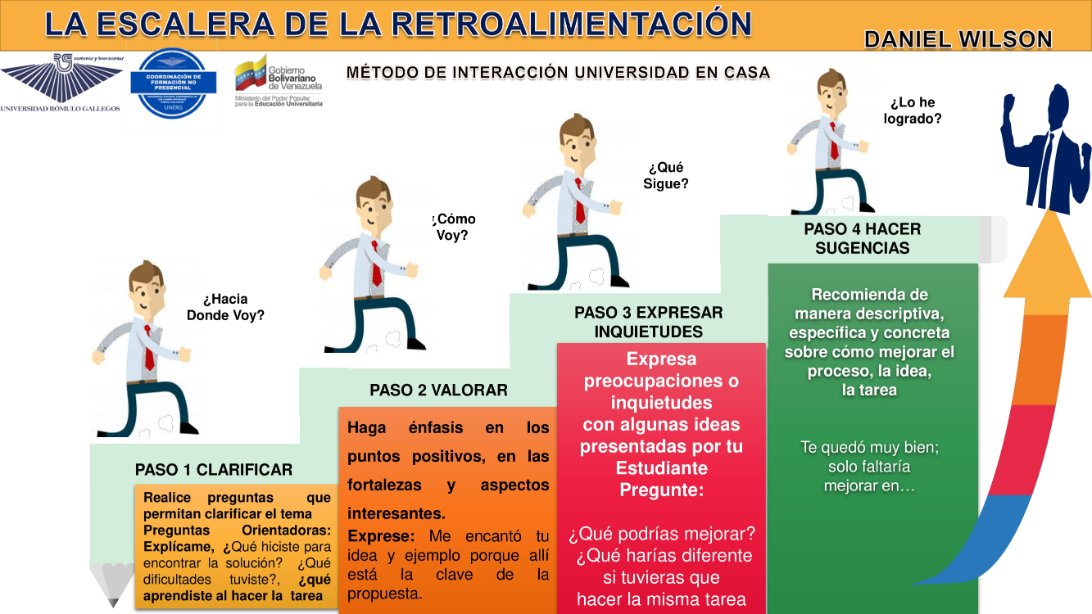 Esquema del espacio interactivo
Evidencia de aprendizaje
Es el resultado que los estudiantes demuestran en términos de aprendizaje, luego del desarrollo de una propuesta didáctica planificada en la experiencia de aprendizaje o actividad de aprendizaje.
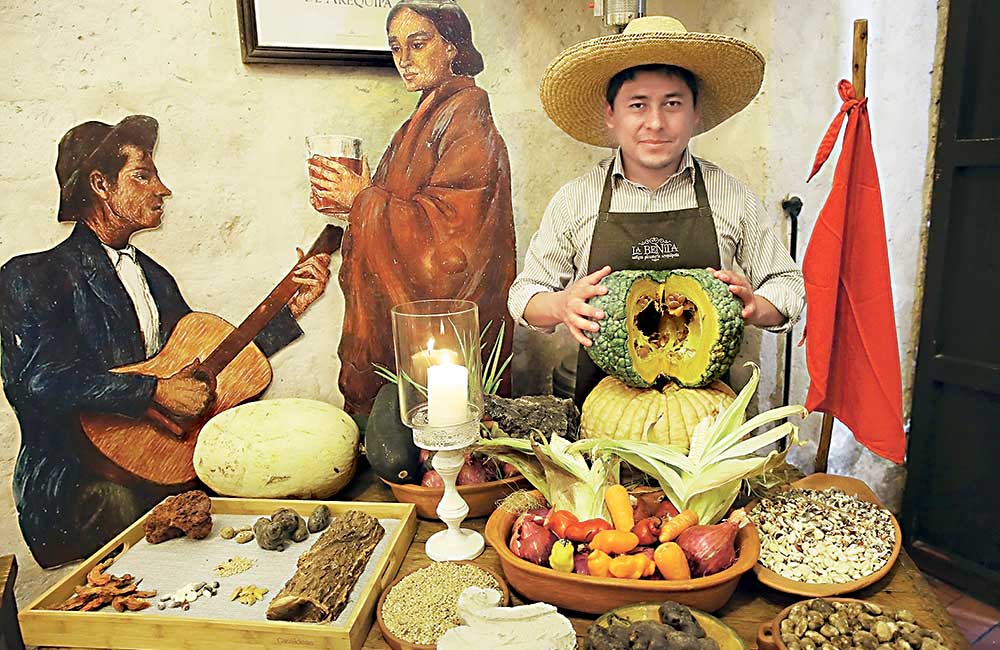 Permite
Estas evidencias permiten al docente obtener la información de los desempeños o actuaciones de los estudiantes, durante distintas etapas del desarrollo curricular. Las evidencias de aprendizajes pueden ser producciones, expresiones, o actuaciones diversas de los estudiantes, que surgen del trabajo pedagógico del docente en el marco de la planificación curricular.
Clasificación de las evidenciasLas evidencias los podemos clasificar, bajo los siguientes criterios:
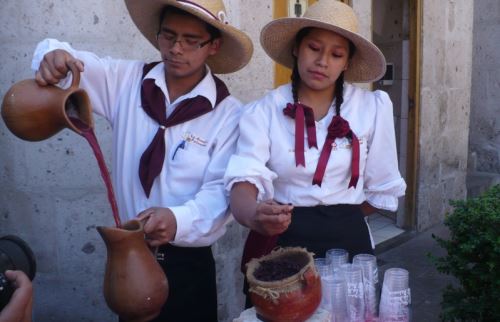 1.-Según su origen. 
Las evidencias pueden ser: Situaciones o actuaciones de trabajo individual y grupal de los estudiantes. 
Ejemplo: Un tríptico elaborado individualmente para comunicar alguna investigación o una infografía de trabajo grupal sobre alguna temática trabajada en la unidad, entre otros trabajos.
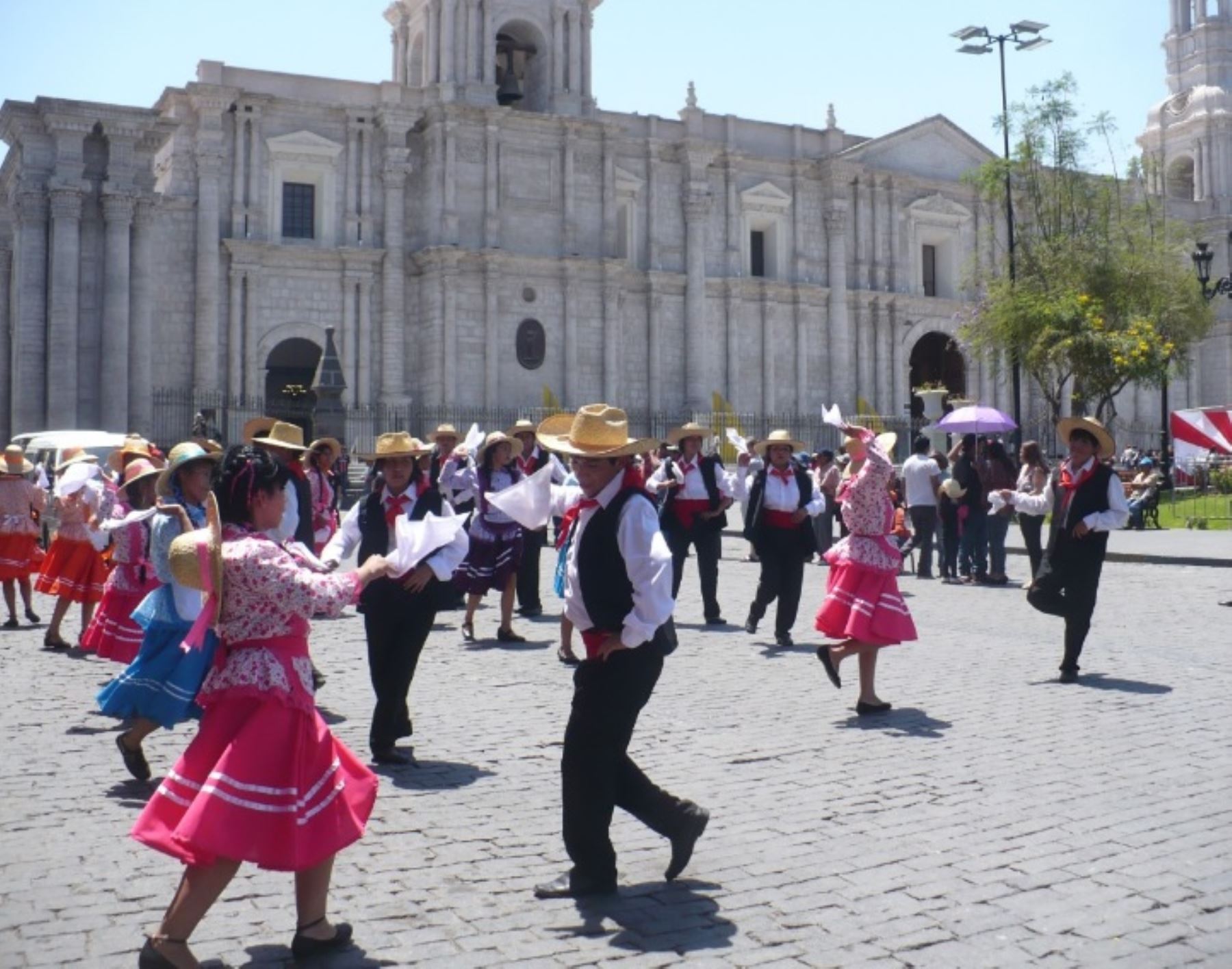 Clasificación de las evidenciasLas evidencias los podemos clasificar, bajo los siguientes criterios:
2.-Según la apropiación del conocimiento. Estas evidencias permiten que los estudiantes demuestren o expliquen los principios, conceptos, teorías científicas, hechos, lenguajes, información relevante, técnicas, entre otros.
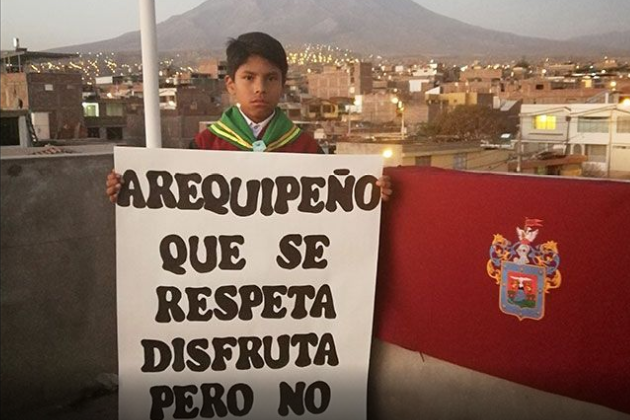 Ejemplos
Historietas para explicar lo que es la alimentación saludable
Textos escritos
Ensayos
Cuestionarios resueltos
Análisis de casos
Informes de indagación
Organizadores visuales: mapas conceptuales, esquemas semánticos, mapas mentales, cuadros sinópticos, tablas de datos, gráficos,diagramas, matrices.
Pruebas estructuradas.
Clasificación
3.Según el producto que se desea lograr. Estas evidencias permiten focalizar la pertinencia y adecuación de una determinada producción de los estudiantes ya sea lingüística, visual, verbal, audiovisual, científica, tecnológica, artística, de emprendimiento, entre otros.
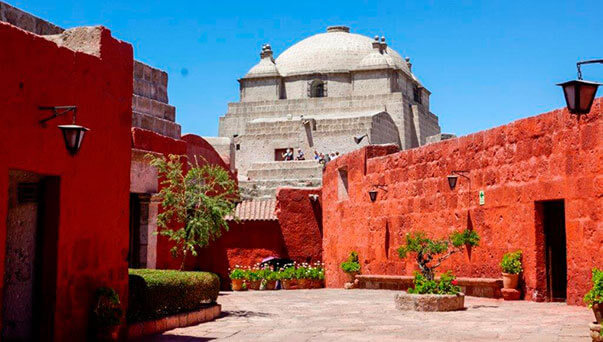 Ejemplos
Una dramatización
Una obra de teatro
Un informe de indagación
Un proyecto de emprendimiento
Un portafolio
Catálogos
Dípticos
Trípticos
Proyectos de investigación
Resoluciones de casos
Anécdotas
Relatos históricos
Memorias
Biografías
Autobiografías
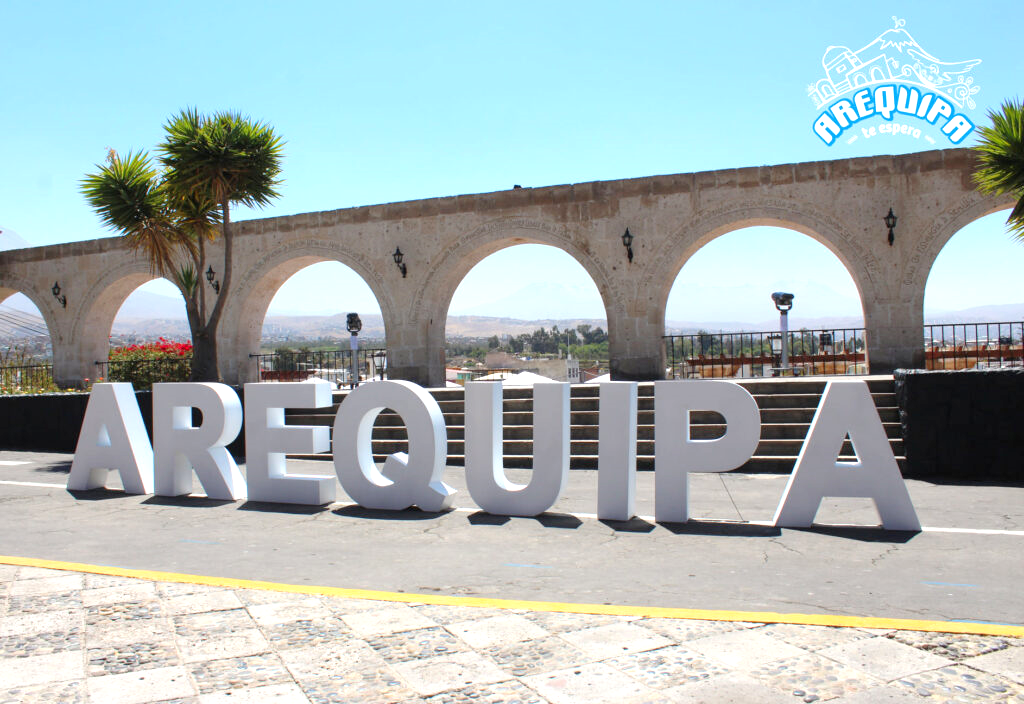 Ejemplos
Artículos de opinión
Textos publicitarios
Comentarios críticos
Ensayos
Editoriales
Folletos
Afiches
Banners
Creaciones artísticas, literarias, audiovisuales
Danzas
Teatro
Aplicaciones digitales
Prototipos tecnológicos
Revistas
Enciclopedias escolares
Exposiciones
Conversatorios
Debates
Clasificación
4. Según los desempeños que se quieren observar. Las evidencias de desempeño permiten observar como el estudiante pone en acción los conocimientos, capacidades y actitudes asociadas a procesos sociales, cognitivos, emocionales.
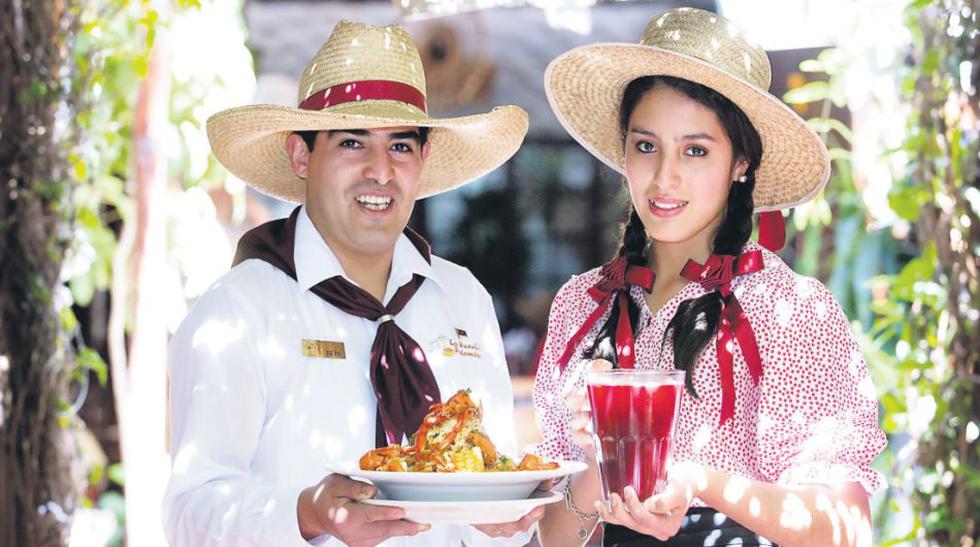 Ejemplos
La puesta en práctica de técnicas deportivas, expresivas, gimnásticas.
Resolución de problemas
Resolución de trabajos manuales
Puesta en práctica de habilidades musicales
Manipulación y uso de instrumentos de laboratorio
Testimonios orales y escritos de logros y dificultades.
SOCIALIZAMOS
Texto Lorem Ipsum
Lorem ipsum dolor sit amet, consectetuer adipiscing elit. Maecenas porttitor congue massa. Nunc viverra imperdiet enim. Fusce est. Vivamus a tellus. Pellentesque habitant morbi tristique senectus et netus et malesuada fames ac turpis egestas. Proin pharetra nonummy pede. Mauris et orci.
Producción/ Actuación
Como resultado del trabajo de las actividades, vamos a difundir una  campaña para promover la conservación de nuestra salud, la de  nuestra familia, la comunidad y el ambiente en que vivimos, la que  será apoyada por diversos recursos audiovisuales que  desarrollemos, eligiendo lo que mejor se ajuste a nuestras  posibilidades de actuación y en función de los recursos con los que  contemos.
Al comunicar o presentar la campaña promocional, debemos  modelar nuestra propuesta, por ejemplo, recomendaciones para el  bienestar corporal y socioemocional, con actividad física que  permita alcanzar y sostener un espacio urbano o rural saludable.
Esta propuesta de campaña puede hacerse a nivel individual o  comunitario y ser difundida en nuestra familia o por diferentes  medios no presenciales.
Campaña para  promover la  conservación de  nuestra salud, la de  la familia y la de la  comunidad.
Competencia: Construye su identidad
Estándar de aprendizaje - ciclo VII
Construye su identidad al tomar conciencia de los aspectos que lo hacen  único, cuando se reconoce a sí mismo y valora sus identidades, sus logros  y los cambios que se dan en su desarrollo. Se reconoce como parte de un  mundo globalizado. Manifiesta sus emociones, sentimientos, logros e  ideas distinguiendo el contexto y las personas, y comprendiendo sus  causas y consecuencias. Asume una postura ética frente a una situación  de conflicto moral, integrando en su argumentación principios éticos, los  derechos fundamentales, la dignidad de todas las personas. Reflexiona  sobre las consecuencias de sus decisiones. Se plantea comportamientos  que incluyen elementos éticos de respeto a los derechos de los demás y  de búsqueda de justicia teniendo en cuenta la responsabilidad de cada  quien por sus acciones. Se relaciona con las personas bajo un marco de  derechos, sin discriminar por género, características físicas, origen étnico,  lengua, discapacidad, orientación sexual, edad, nivel socioeconómico,  entre otras y sin violencia. Desarrolla relaciones afectivas, de amistad o de  pareja, basadas en la reciprocidad y el respeto. Identifica situaciones que  vulneran los derechos sexuales y reproductivos y propone pautas para  prevenirlas y protegerse frente a ellas
Criterios de evaluación
Explica la importancia de las  emociones y de reconocerlas para la  salud y el bienestar.
Sustenta con razones válidas y claras  por qué y en qué sentido es  importante la regulación de las  emociones.
Propone comportamientos, con base  en el respeto de los derechos de las  personas, que contribuyan a su  bienestar emocional.
Estándar de aprendizaje - ciclo VII
Criterios de evaluación
Escribe diversos tipos de textos de forma reflexiva.  Adecúa su texto al destinatario, propósito y el registro a  partir de su experiencia previa, de fuentes de  información complementarias y divergentes, y de su  conocimiento del contexto histórico y sociocultural.  Organiza y desarrolla lógicamente las ideas en torno a un  tema, y las estructura en párrafos, capítulos o apartados  de acuerdo a distintos géneros discursivos. Establece  relaciones entre ideas a través del uso preciso de  diversos recursos cohesivos. Emplea vocabulario  variado, especializado y preciso, así como una variedad  de recursos ortográficos y textuales para darle claridad y  sentido a su texto. Reflexiona y evalúa de manera  permanente la validez de la información, la coherencia y  cohesión de las ideas en el texto que escribe; controla el  lenguaje para contra argumentar, reforzar o sugerir  sentidos y producir diversos efectos en el lector según la  situación comunicativa
Adecúa los recursos de apoyo  a la situación  comunicativa considerando el propósito  comunicativo, el tipo textual, el género discursivo  y el formato.
Escribe los recursos de apoyo de forma  coherente y cohesionada evitando  contradicciones, digresiones o redundancias.
Utiliza recursos gramaticales y ortográficos para  articular las ideas y contribuir al sentido de los  recursos de apoyo.
Reflexiona y evalúa de forma permanente la  validez de  la información, la coherencia y la  cohesión textual de los recursos de apoyo.
La producción de un estudiante puede ser analizada por  varios docentes de un mismo grado e IE pero si no  cuentan con criterios claros la valoración puede diferir  mucho.


Un docente puede indicar que el estudiante ha logrado  lo esperado y otro decir que está en proceso y para otro  docente el estudiante está por debajo del nivel, esto se  debe a que cada uno tiene sus propios criterios.


Por ello es importante tener criterios de evaluación  comunes los cuales se plantean desde el CNEB y  programas curriculares (estándares de aprendizaje,  desempeños, competencias y capacidades).
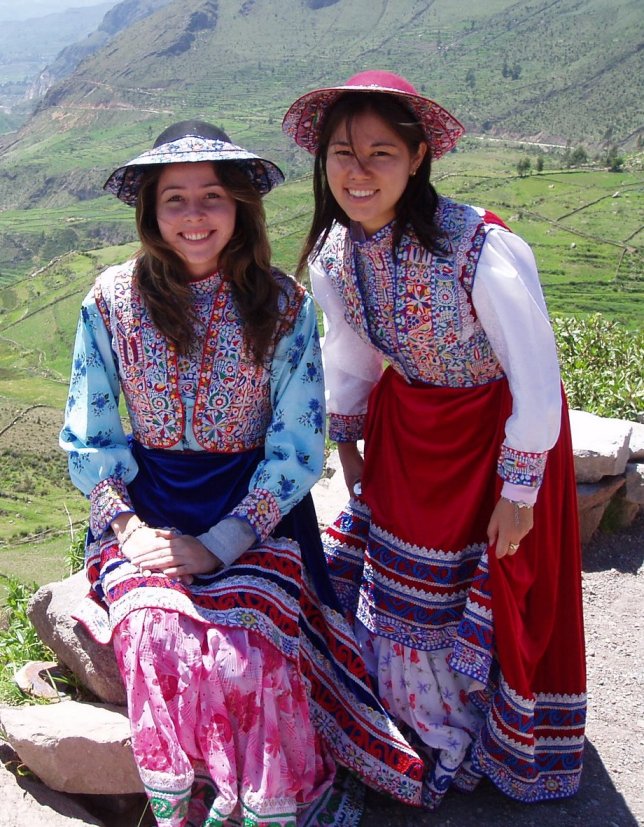 Evidencias (producciones o actuaciones)
Elabora una infografía que responda a las  siguientes preguntas sobre el fenómeno de las  migraciones: ¿Por qué las  personas, familias o  grupos sociales han migrado recientemente y en el  pasado? ¿Consideras que las migraciones tienen  consecuencias positivas en la vida de los migrantes  y en los lugares a los que llegan? ¿Por qué?
¡Gracias!
En conclusión podemos decir, que las evidencias son las diversas actuaciones que los estudiantes demuestran como parte de sus aprendizajes logrados en una situación o experiencia de aprendizaje.